Figure 2 Comparison of human curation accuracy for the document triage task by using PubMed versus PubTator (TAIR).
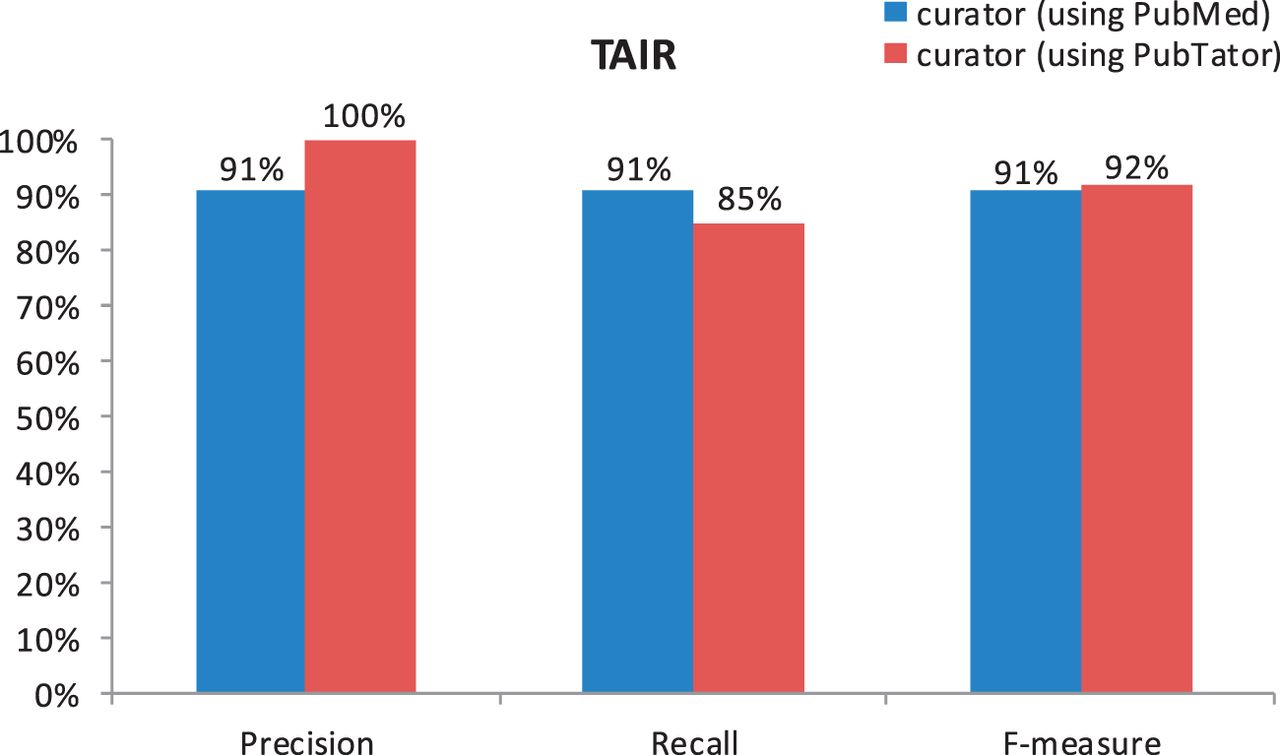 Database (Oxford), Volume 2012, , 2012, bas041, https://doi.org/10.1093/database/bas041
The content of this slide may be subject to copyright: please see the slide notes for details.
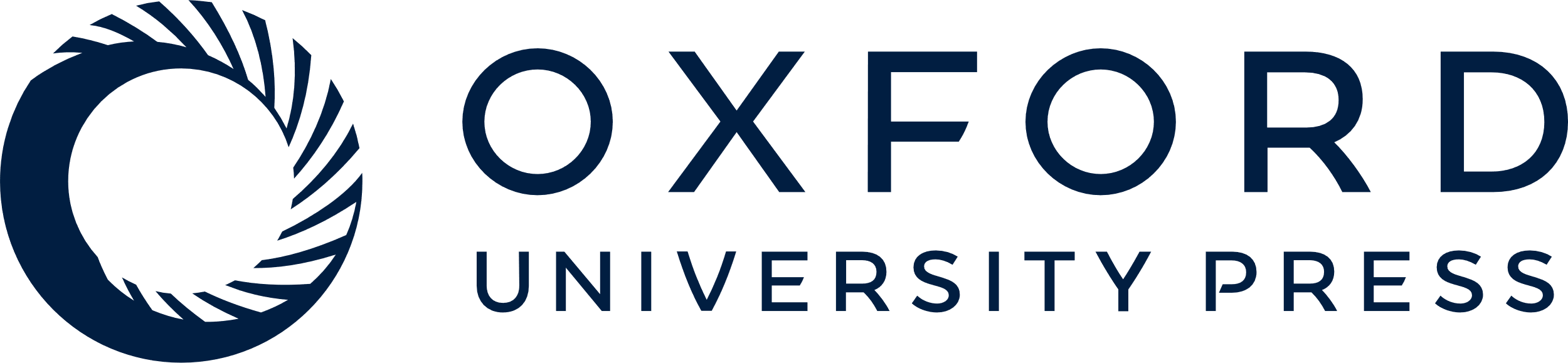 [Speaker Notes: Figure 2 Comparison of human curation accuracy for the document triage task by using PubMed versus PubTator (TAIR).


Unless provided in the caption above, the following copyright applies to the content of this slide: Published by Oxford University Press.This is an Open Access article distributed under the terms of the Creative Commons Attribution License (http://creativecommons.org/licenses/by-nc/3.0/), which permits non-commercial reuse, distribution, and reproduction in any medium, provided the original work is properly cited. For commercial re-use, please contact journals.permissions@oup.com.]
Figure 3 Comparison of human curation speed for the gene indexing task by using PubMed versus PubTator. The black bars ...
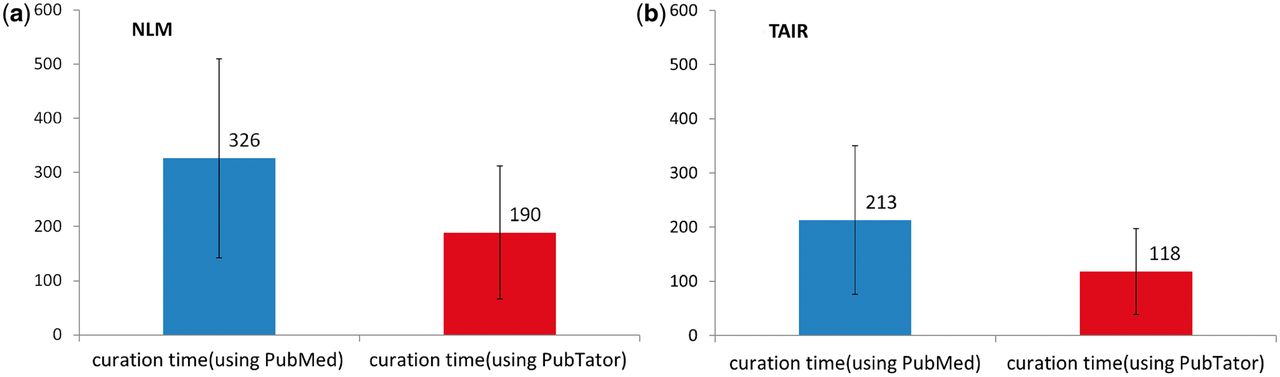 Database (Oxford), Volume 2012, , 2012, bas041, https://doi.org/10.1093/database/bas041
The content of this slide may be subject to copyright: please see the slide notes for details.
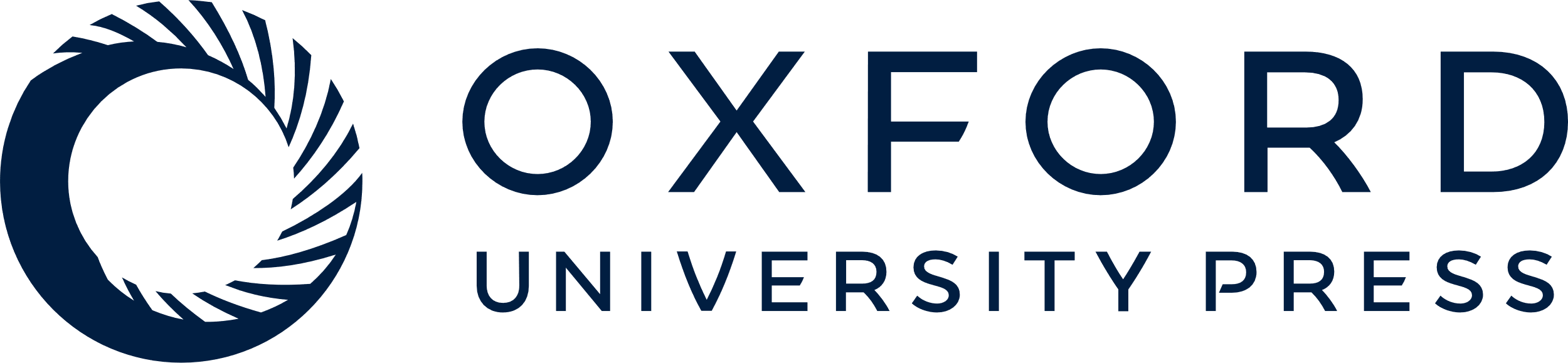 [Speaker Notes: Figure 3 Comparison of human curation speed for the gene indexing task by using PubMed versus PubTator. The black bars represent the standard deviation of curation time. (a) NLM results. (b) TAIR results.


Unless provided in the caption above, the following copyright applies to the content of this slide: Published by Oxford University Press.This is an Open Access article distributed under the terms of the Creative Commons Attribution License (http://creativecommons.org/licenses/by-nc/3.0/), which permits non-commercial reuse, distribution, and reproduction in any medium, provided the original work is properly cited. For commercial re-use, please contact journals.permissions@oup.com.]
Figure 1 Comparison of human curation accuracy for the gene indexing task by using PubMed versus PubTator. (a) NLM ...
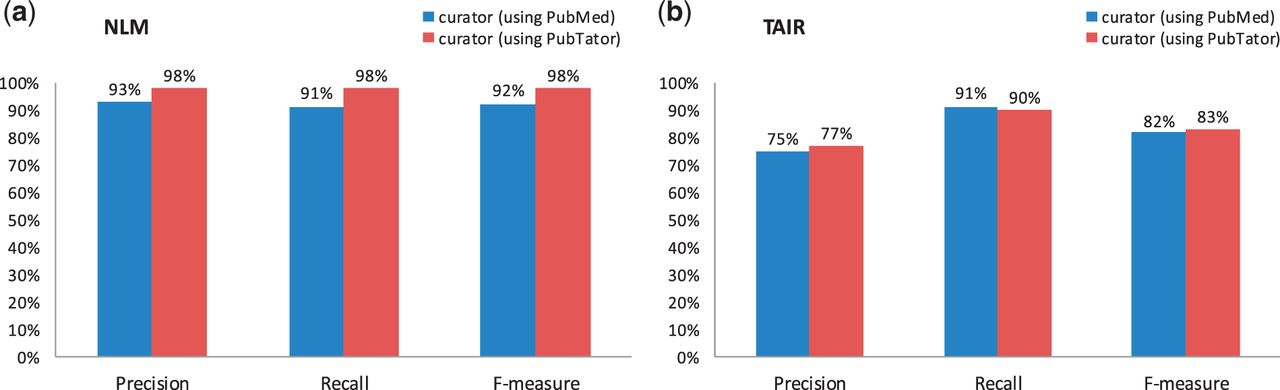 Database (Oxford), Volume 2012, , 2012, bas041, https://doi.org/10.1093/database/bas041
The content of this slide may be subject to copyright: please see the slide notes for details.
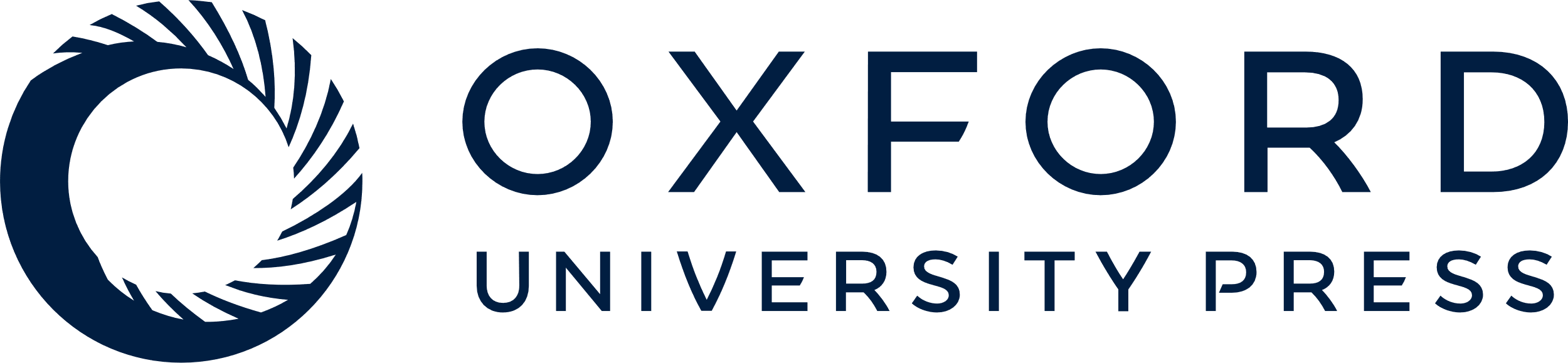 [Speaker Notes: Figure 1 Comparison of human curation accuracy for the gene indexing task by using PubMed versus PubTator. (a) NLM mention-level results. (b) TAIR document-level results.


Unless provided in the caption above, the following copyright applies to the content of this slide: Published by Oxford University Press.This is an Open Access article distributed under the terms of the Creative Commons Attribution License (http://creativecommons.org/licenses/by-nc/3.0/), which permits non-commercial reuse, distribution, and reproduction in any medium, provided the original work is properly cited. For commercial re-use, please contact journals.permissions@oup.com.]